Агрегатные 			состояния 					вещества
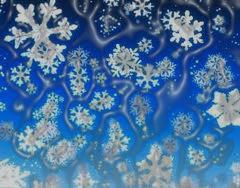 Выполнила: Козьякова Сусанна Айказовна, учитель физики ГБОУ СОШ № 341 Невского р-на Санкт-Петербурга.
Агрегатные состояния вещества
Все вещества могут находиться в трёх состояниях (это зависит от температуры и давления):
 твёрдое
 жидкое
 газообразное
В газах при атмосферном давлении расстояния между молекулами много больше размера самих молекул. В связи с этим притяжение молекул газа мало. В жидкостях и твердых телах, плотность которых во много раз больше плотности газа, молекулы расположены ближе друг к другу.
Газообразное
Жидкое
Твёрдое
Вещество - вода
Молекулы одного и того же вещества в твёрдом, жидком и газообразном состоянии ничем не отличаются друг от друга.
Особенности агрегатного состояния вещества
Твёрдое тело
сохраняет объём и форму
частицы расположены в определённом порядке
трудно меняет объём и форму

Жидкость
сохраняет  объём
легко меняет форму
объём изменить трудно

Газ
занимает весь предоставленный ему объём
не имеет собственной формы
не имеет постоянного объёма
Переход вещества из одного агрегатного состояния в другое широко используют в практике. В металлургии, например, плавят металлы, чтобы получить из них сплавы: сталь, бронзу и другие. Пар, полученный из воды при её нагревании, используют на электростанциях в паровых турбинах и для других технических целей.
В природе изменение агрегатных состояний происходит в широких масштабах. С поверхности океанов, морей, рек и озёр испаряется вода, а при охлаждении водяного пара образуются облака, роса, туман или снег. Реки и озера зимой замерзают, а весной снег и лёд тают.
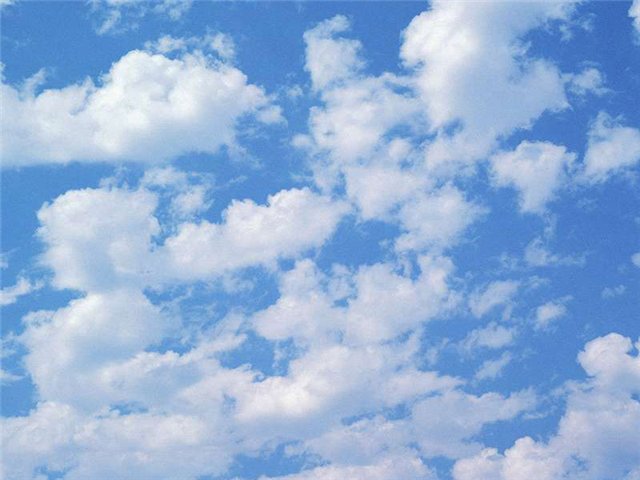 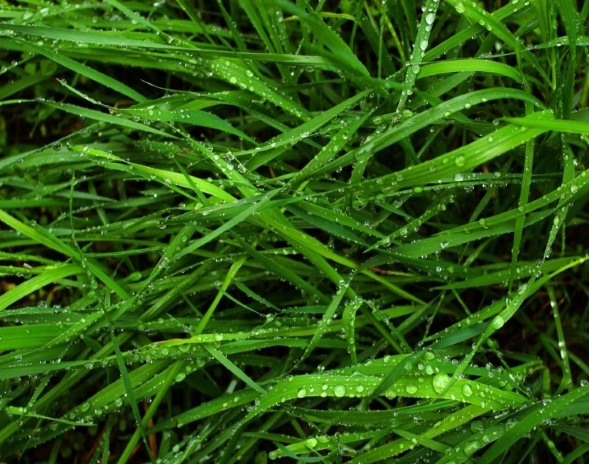 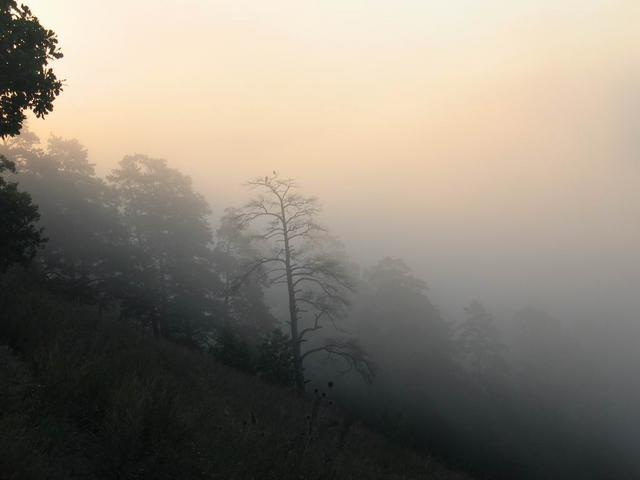 Переходы из одного агрегатного состояния в другое
плавление
парообразование
+Q
+Q
Твёрдое тело
Жидкое тело
Газообразное тело
-Q
-Q
отвердевание
конденсация
Плавление – переход вещества из твёрдого состояния в жидкое.

    Температура плавления вещества – температура, при которой вещество плавится.

    Отвердевание(кристаллизация) – переход вещества из жидкого состояния в твёрдое.

    Температура отвердевания(кристаллизации) вещества – температура, при которой вещество отвердевает(кристаллизуется).
Сублимация
Сублимация (возго́нка) — переход вещества из твёрдого состояния сразу в газообразное, минуя жидкое. Примеры сублимации:
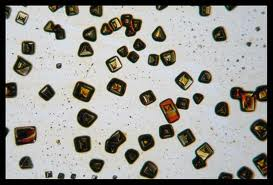 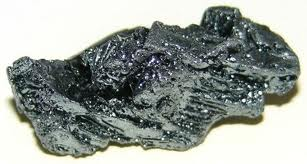 Кристаллы йода
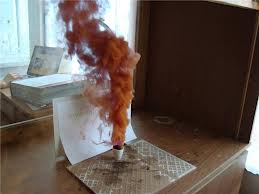 Кристаллический йод
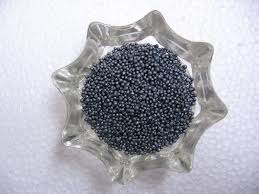 Пары йода
Кристаллы йода
Использование сублимации
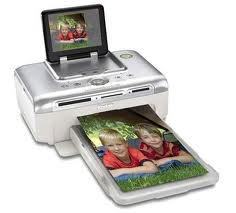 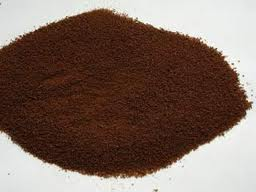 Сублимированный кофе
Сублимационный принтер
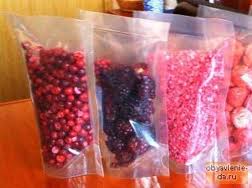 Сублимированные ягоды
Десублимация
Обратный процесс сублимации называется десублимацией. Примеры десублимации:
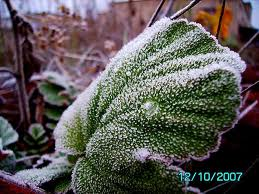 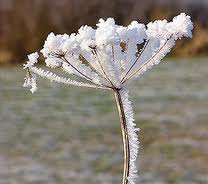 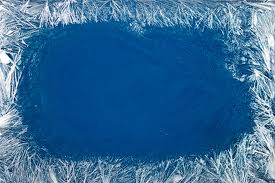 Изморозь
Иней
Ледяные узоры на стекле
«Для Знаек»Плазма
Плазма — частично или полностью ионизованный газ, образованный из нейтральных атомов (или молекул) и заряженных частиц (ионов и электронов). Важнейшей особенностью плазмы является ее квазинейтральность.«Квазинейтральность» означает, что сумарный эл. заряд плазмы приблизительно равен нулю, несмотря на наличие заряженных частиц.
«Ионизированный» означает, что от значительной части атомов и молекул отделен хотя бы один электрон.
Использование плазмы.
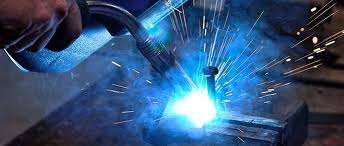 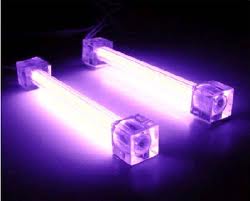 Люминесцентные лампы
Дуговая сварка
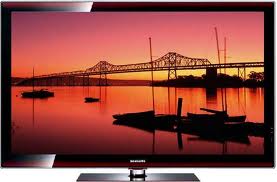 Плазменная панель
Солнце – это плазма
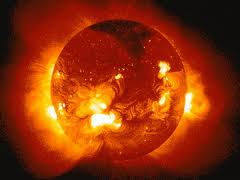